Gender & Computing
Joanne McGrath Cohoon
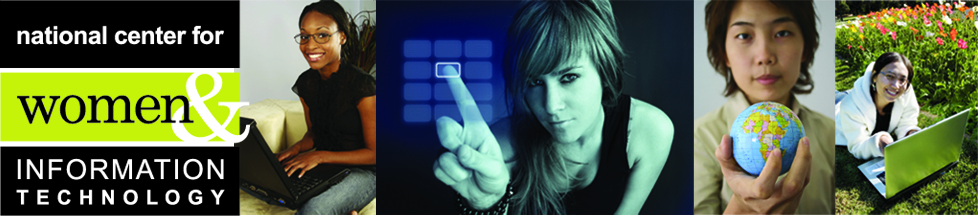 What now?
A few reasons girls should study CS
Some reasons few of them do
What can we do about it?

Contribute to a resource for high school teachers
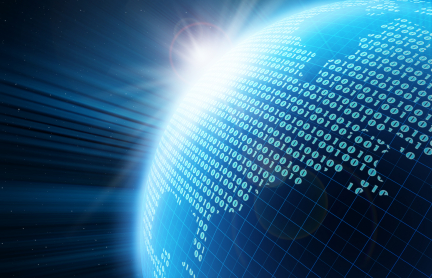 Why should girls study CS?
Flexible, creative, rewarding career; unmet need; gender equity; enhanced innovation
Many Total Job Openings Predicted for 2016
Relatively Low Unemployment Rates
IT occupations are well-paid
Source: Bureau of Labor Statistics
Workforce needs will be unmet
Few HS Girls Plan a Computing Career
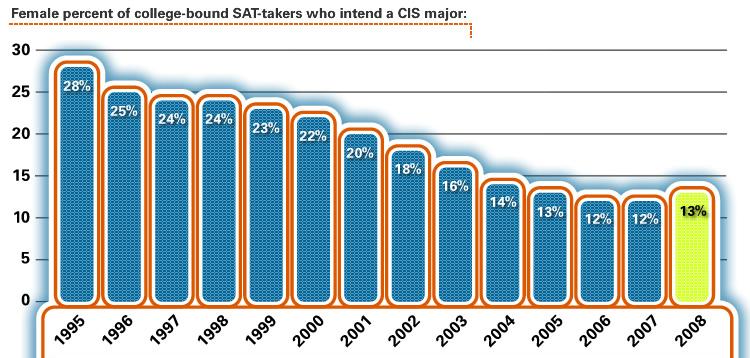 Calculated with data from the College Board
Only CS is getting worse
Calculated using IPEDS data from the U.S. Dept of Education
Why do few females pursue computing?
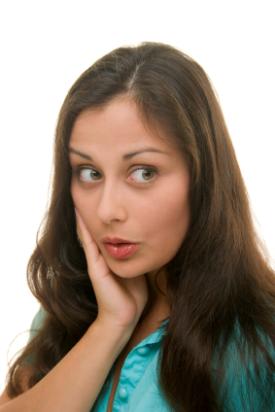 Stereotypes reduce confidence    and interest
 Educational policies allow choices    influenced by stereotypes
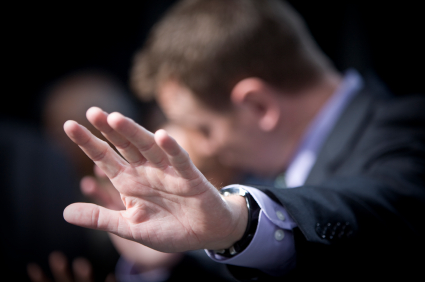 Lack of support and    encouragement
 Lack of information
 Unconscious bias
Improve the situation by recruiting
Students & their influencers

Messages that persuade and stick

Media that get attention


more on this topic tomorrow
NCWIT resources can help with recruiting
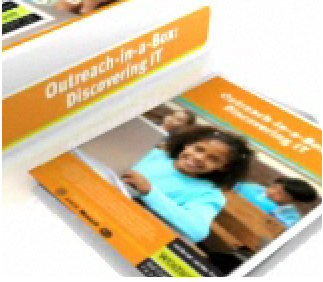 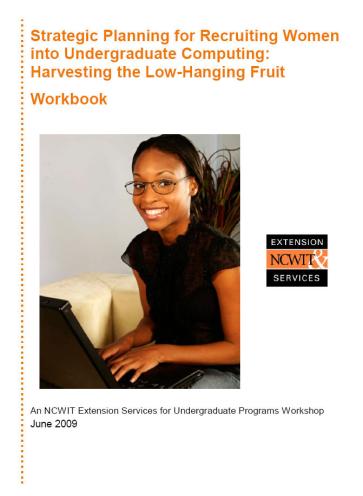 For more resources, see ncwit.org/resources.res.html
Help develop a new resource for recruiting
Aimed at motivating teachers to offer computer science in “camps”
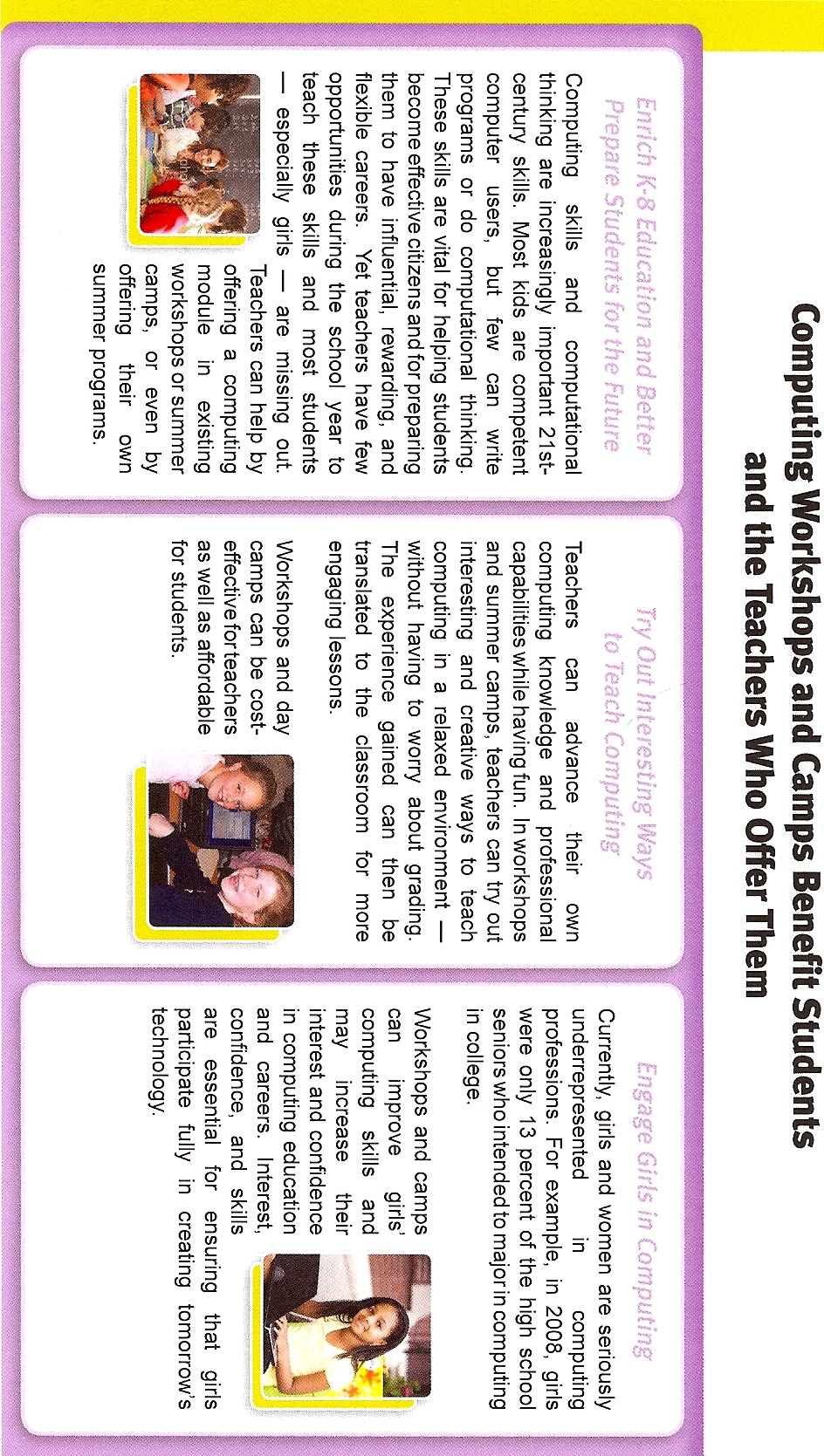 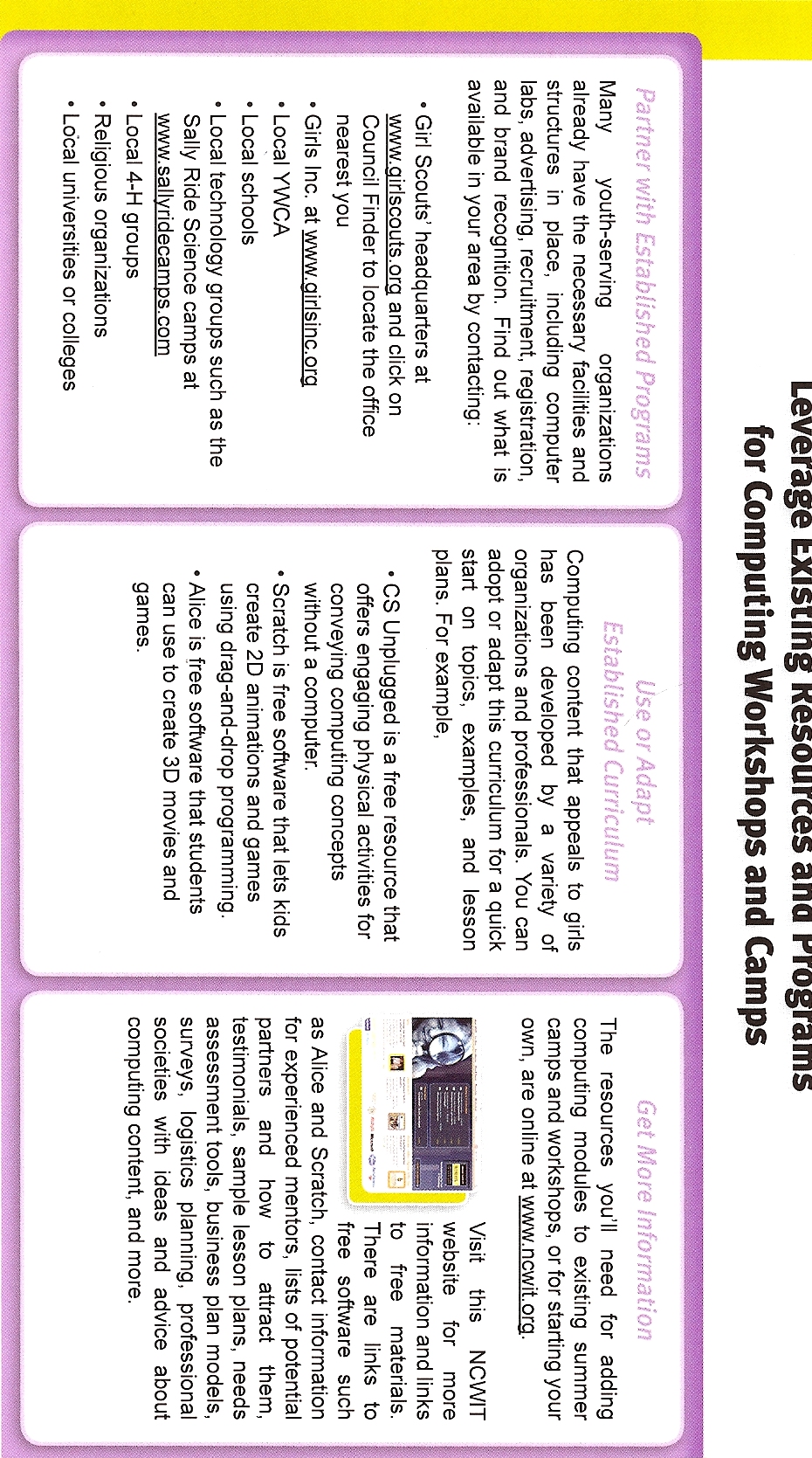 Jot down your answers to these questions
How appealing/unappealing is this card to you?
If given this card, how likely is it you would read it?
How engaging is each section of the card?
After reading the card, what, if anything, would you do as a result?
What change would most improve this card?
Thank you for your help!